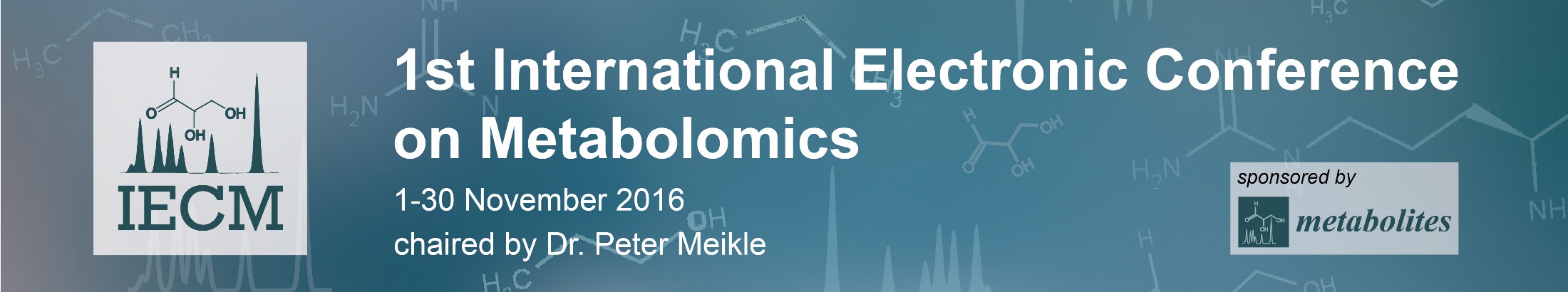 Title of the Presentation

Firstname Lastname 1,*, Firstname Lastname 2, and Firstname Lastname 2


1 Full Affiliation, Address; 
2 Full Affiliation, Address. 

* Corresponding author: author@email
Insert logos of your lab/institution here
1
Title of the Presentation
Graphical Abstract

Use one slide
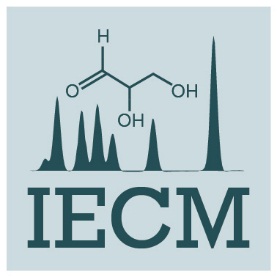 2
Abstract: One slide, Max 200 words
The 1st International Electronic Conference on Metabolomics is absolutely free of charge for contributors and visitors. All accepted submissions will be displayed on the internet, at http://sciforum.net/conference/iecm-1 , on November 1-30, 2016. Researchers are invited to present their work under the form of slides using the template provided by the Conference (see Instructions for Authors). Abstract can be submitted on line at http://www.sciforum.net/login from now until 15 September 2016. Abstract acceptance will be notified not later than 30 September 2016. Full power point presentation should be submitted by 20 October 2016. 

After the Conference, Proceedings from the conference (Abstracts) will be published free of charge in Metabolites, thanks to the sponsoring of the journal Metabolites.

Keywords: 3 to 5 keywords, separated by semi colons
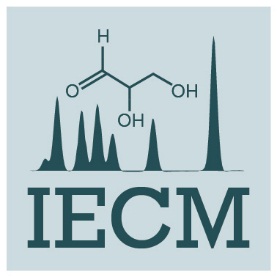 3
Introduction
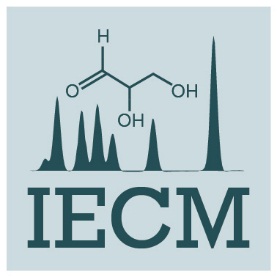 4
Results and discussion
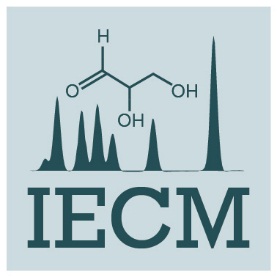 5
Conclusions
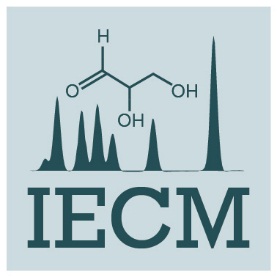 6
Acknowledgments

Insert here, logos of sponsors
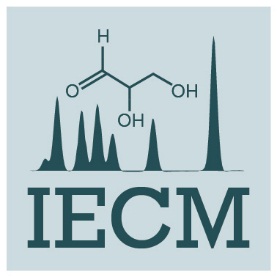 7